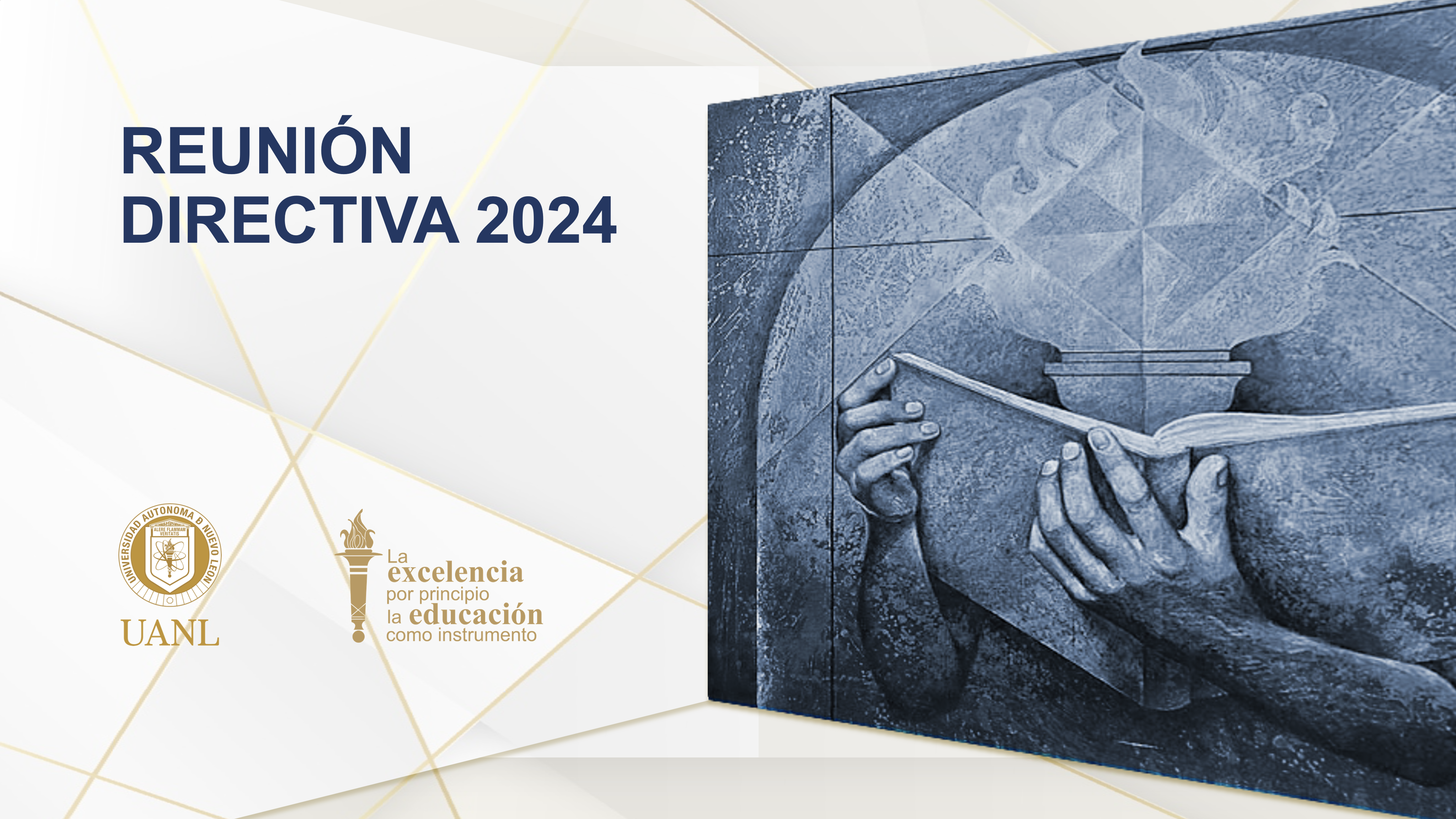 Mesa
Integrantes
Nombres de los participantes
Propuestas
Categoría:

Reto
Propuestas
Categoría:

Reto
Propuestas
Categoría:

Reto
Propuestas
Categoría:

Reto
Propuestas
Categoría:

Reto